Corso di 
Organizzazione Aziendale
e Sistemi Informativi
Anno Accademico 
2017-2018
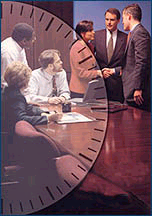 Le risorse dell’azienda
Qualsiasi organizzazione basa la propria attività su un determinato insieme di risorse:
Persone
Denaro
Beni materiali
Informazione
Una transizione
L’evoluzione economico-industriale della società occidentale può essere interpretata secondo tre fasi:
attenzione rivolta alla produzione di beni materiali ... società pre-industriale: gestione della materia
… producendo beni materiali, ci si è anche resi conto dell’importanza di produrre in modo efficiente ... società industriale: gestione dell’energia
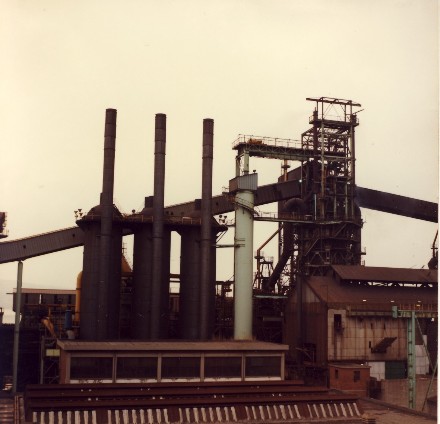 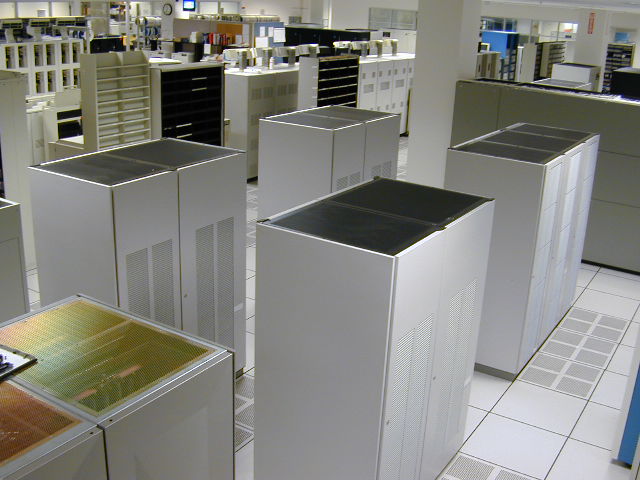 … impiegando energia, ci si è resi conto dell’importanza di controllare adeguatamente la produzione… società post-industriale: gestione dell’informazione
3
Sistema informativo aziendale
Un insieme di elementi interconnessi che raccolgono, elaborano, memorizzano e distribuiscono informazioni per supportare le attività decisionali e di controllo di un’azienda

Dati == Informazioni

L’informazione è un insieme di dati trasformati in forma significativa
Organizzazione e Information technology
L’Information technology (IT) fa riferimento a tutti i sistemi informativi basati su computer utilizzati dalle aziende e relative tecnologie

L’Information system (IS) riguarda l’elaborazione, la conservazione e la diffusione dell’informazione con ogni mezzo e attraversa i dipartimenti, le business unit e le imprese
Classificazione dei principali sistemi informativi
Due tipologie di macro-classificazione rilevanti: 

Secondo il livello gerarchico (TPS, MIS,DSS, ESS)
Secondo le aree gestionali più importanti (es. ERP, CRM, SCM)
Classificazione dei principali sistemi informativi secondo il livello gerarchico
La piramide di Anthony
Pianificazione strategica: 
Scelta degli obiettivi aziendali
Scelta delle risorse per il loro conseguimento
Definizione delle politiche aziendali

Programmazione e controllo:
Programmazione delle risorse per un uso efficace ed efficiente
Controllo sul conseguimento degli obiettivi programmati

Attività operative:
Conduzione a regime delle attività aziendali
Attività strategiche
Attività tattiche
Attività operative
Requisiti informativi delle 3 classi di attività
Informazioni esterne
Dati interni di sintesi
Dati prospettici stimati e approssimati
Esigenze informative non prevedibili e occasionali su dati interni
ALTA DIREZIONE E STAFF
Informazioni esterne
Dati omogenei e congruenti tra loro 
Dati sintetici o arrotondati
Dati consuntivi
Elaborazioni ripetitive e coerenti nel tempo
Segnalazione di eccezioni in tempo utile
Richieste di informazioni non preventivate
DIREZIONI FUNZIONALI O DI DIVISIONE
PERSONALE ESECUTIVO
Dati esatti
Dati analitici
Esigenze informative in tempo reale
Sistemi informativi
Sistemi informativi a supporto delle attività strategiche
Aiutano il vertice strategico a valutare l’azienda e l’ambiente
Executive Support System (ESS)



Management Information System (MIS)
Decision Support System (DSS)


Transaction Processing System (TPS)
Sistemi informativi a supporto dell’attività manageriale
Favoriscono le attività di monitoraggio, di controllo, decisionali e amministrative
Sistemi informativi operativi
Supportano i manager per la registrazione delle attività elementari
Sistemi informativi
Transaction Processing System
Servono il livello operativo aziendale
Sono molto strutturati e lasciano poca autonomia agli operatori
Il blocco dei TPM blocca l’operatività aziendale
I TPM alimentano gli altri sistemi informativi
Esempi:
Prima Nota
Paghe e stipendi
Entrate e uscite di magazzino
Management Information System (MIS)
Offrono ai manager report e dati storici sulle operazioni di base dell’azienda
Si traducono in report di solito settimanali, mensili e annuali
Esempi
Report vendite
Report paghe e stipendi
Inventari di magazzino
Decision Support System (DSS)
Aiutano i manager a prendere decisioni
Sono sistemi di Business Intelligence, che usano modelli o datamining per formulare soluzioni per i manager
Esempi
Gestione delle relazioni con i clienti (CRM)
Gestione dei processi di fornitura (SCM)
Gestione della conoscenza (KM)
Executive Support System (ESS)
Riguardano decisioni non di routine, che richiedono giudizi, valutazioni e conoscenze approfondite non standardizzabili (decisioni strategiche)
Includono dati legati ad eventi esterni
Non sono progettati per risolvere problemi specifici, ma possono essere applicati a molteplici situazioni
Sono sintetici e di facile lettura per senior manager che hanno poco tempo per analizzare i dati
Esempi
Grafici di andamenti finanziari
Listini di borsa
Relazioni tra sistemi
SISTEMI DI SUPPORTO DIREZIONALE (ESS)
SISTEMI DI GESTIONE DELLE INFORMAZIONI (MIS)
SISTEMI DI SUPPORTO DELLE DECISIONI (DSS)
SISTEMI DI ELABORAZIONE DELLE TRANSAZIONI (TPS)
Classificazione dei principali sistemi informativi secondo l’area gestionale
Sistemi informativi per le vendite e il marketing
18
Sistemi informativi per la produzione
19
Sistemi informativi per la gestione finanziaria e la contabilità
20
Sistemi informativi per le risorse umane
21
Gli approcci alla progettazione dei sistemi informativi aziendali
Sistemi informativi aziendali
Due approcci alla progettazione del sistema informativo aziendale:
Best of Breed
Enterprise Resource Planning (ERP)
23
Best of Breed
Con soluzioni Best-of-Breed si identificano i sistemi che assolvono nel modo migliore specifiche esigenze funzionali ma che non si basano su standard architetturali omogenei. 
Essi dunque aumentano il proliferare di sistemi eterogenei all’interno dell’organizzazione, rendendo complicata l’integrazione tra i vari moduli applicativi. 
Il risultato che si ottiene è un sistema informatico basato su moduli funzionali eterogenei dove ogni applicazione ha i propri dati e funzioni separate dagli altri applicativi già presenti nell’organizzazione.
24
Approccio allo sviluppo SI: Best of Breed
Il sistema informatico dell’intera organizzazione è progettato sulla base dei migliori sistemi informatici sul mercato
Contro:
problemi di integrazione delle tecnologie e dei processi
problemi di interazione degli individui
Pro:
specializzazione dei sistemi informatici
Se è preceduto da una attenta pianificazione e progettazione del sistema informatico a livello di organizzazione, si possono limitare i problemi di integrazione
25
Enterprise Resource Planning
Per cercare di rispondere al problema dell’integrazione esistono i sistemi di tipo ERP, composti da un insieme di moduli applicativi che, provenendo dallo stesso fornitore, condividono una architettura proprietaria.
Gli ERP impiegano un unico database centralizzato sul quale sono interfacciate le aree gestionali
Essi superano in parte i problemi di integrazione legati all’approccio Best-of-Breed, ma non sempre consentono un’integrazione con altri sistemi e possono manifestare scarsa capacità di adattarsi alle mutevoli esigenze dell’azienda
26
Sistemi ERP e integrazione
La base dati è comune 
ed unica per tutte le 
applicazioni
Ciò è dovuto al fatto che il 
sistema ERP è sviluppato
 interamente da un’unica
azienda che ha la possibilità
 di definire in sede di 
progettazione tutte le 
specifiche  relazioni che
 interessano i dati elaborati
 e le informazioni 
prodotte dai singoli moduli
L’Integrazione è 
NATIVA
Le procedure sono 
strettamente  
collegate  tra loro
L’aggiornamento degli 
archivi è gestito in
modo centralizzato
27
Sistemi ERP: esempi di aree di interesse
Amministrazione
e  Controllo
Risorse
Umane
Finanza
Vendite
Produzione
Acquisti
Manutenzione
Qualità
28
Come opera un sistema ERP
Si basa su una suite di moduli software integrati e un database centrale comune
Facilita lo scambio di informazioni fra unità
Supporta le principali attività aziendali attraverso una famiglia di moduli software
I calcolatori sono connessi a potenti server cheforniscono i dati necessari alle elaborazioni(configurazione client/server)
Ogni modulo lavora indipendentemente dagli altrisvolgendo funzioni specifiche
29
Sistemi ERP: punti di forza e debolezza
Pro
approccio per processi (orientamento all’integrazione)
 possibilità di personalizzazione
Contro
Costi/tempi di implementazione(caso estremo         fallimento del progetto)
Per ovviarli (parzialmente): commercializzazione di soluzionidowngraded (es. Business One)/scalabilità del sistema
Limiti nella personalizzazione
Per ovviarli (parzialmente): commercializzazione di soluzioniERP specifiche per settore industriale
30
ERP vs Best of Breed
Best of Breed

 Vantaggi
Alta personalizzazione
Funzioni con protocolli specifici
Massima efficacia ed efficienza di ogni funzione


Svantaggi
Costi di integrazione
Moltiplicazione dei data base
Difficoltà di controllo e aggiornamento dei data base
ERP
Vantaggi
Personalizzazione (ma limitata)
Scambio di informazioni interfunzionale
Integrazione
Efficienza
Protocolli standardizzati su scalaaziendale
Copertura elevata
Svantaggi
Costi di implementazione
Modifica dei processi(ma può essere un vantaggio)
Tempi di implementazione e diffusione
Resistenze
31
Principali sistemi informativi di azienda
Le applicazioni più importanti sono:
Enterprise Resource Planning (ERP)
Supply Chain Management (SCM)
Customer Relationship Management (CRM)
Knowledge Management (KM)
Si focalizzano sull’esecuzione dei processi aziendali e comprendono tutti i livelli di management
Ognuna di queste applicazioni d’impresa integra un insieme collegato di funzioni e di processi aziendali
32
Supply Chain Management (SCM)
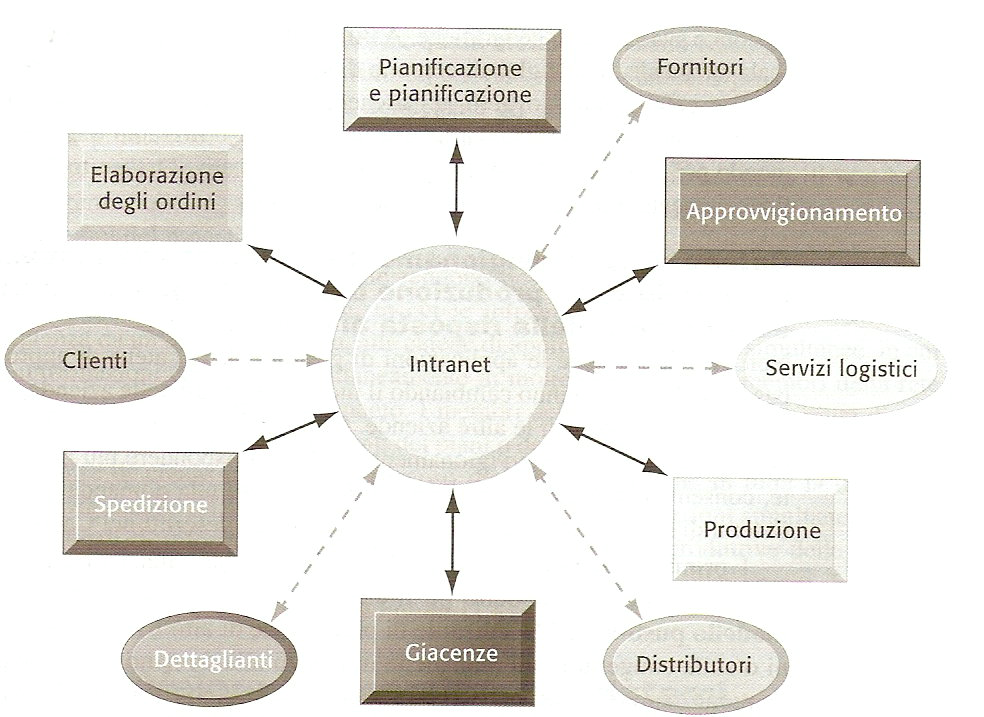 Fig. 11.6 pag 475
33
Supply Chain Management (SCM)
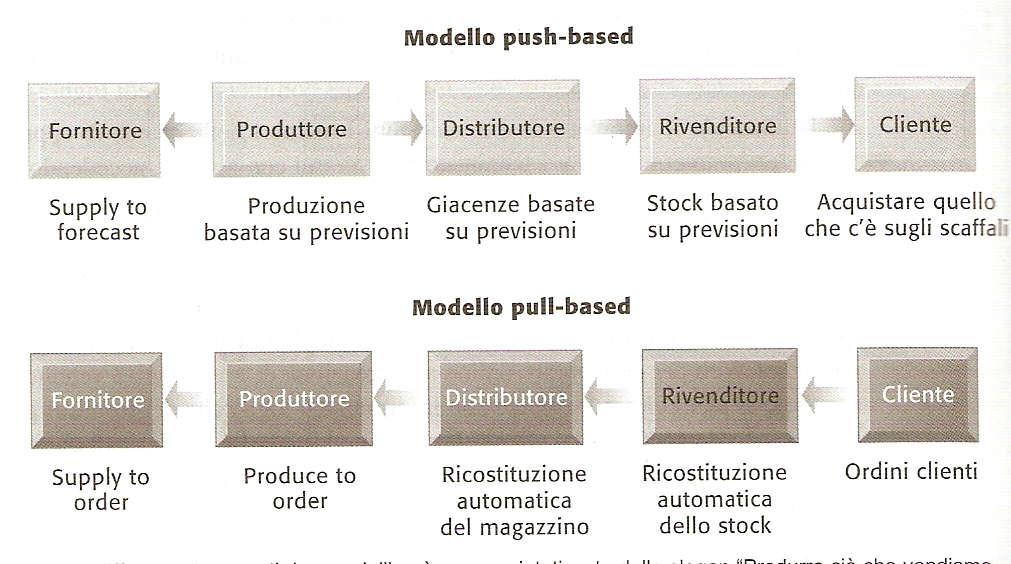 Fig. 11.7 pag 476
34
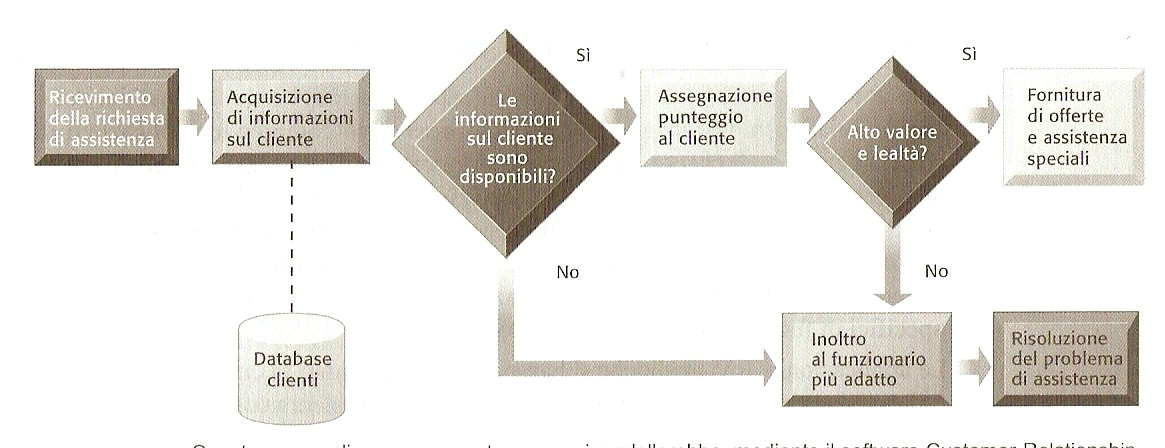 Customer Relationship Management
Fig. 11.10 pag 483
35